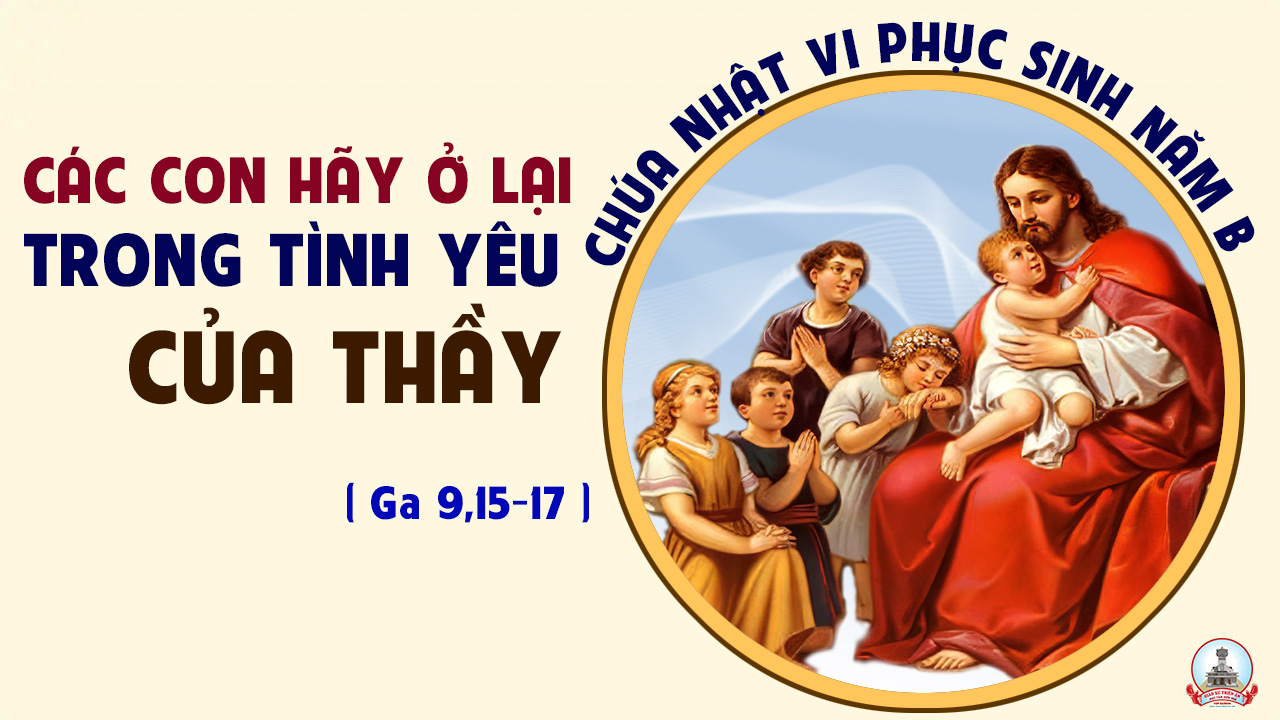 Ca nhập lễ 
CON HÂN HOAN ĐI TÌMMi Trầm
Đk: Con hân hoan đi tìm, tìm nhan Thánh Chúa. Xin đừng ẩn xa con, ôi lạy Chúa là Vua. Thánh nhan Ngài con hân hoan tìm kiếm trong đời. Xin cho con được gặp niềm vui dâng cao tuyệt vời.
Tk1: Xin dạy con đường lối của Ngài, xin dẫn con qua nẻo chính đường ngay. Ngài bênh vực con khỏi muôn điều sợ hãi. Ngài giữ gìn con khỏi biết bao nguy hại.
Đk: Con hân hoan đi tìm, tìm nhan Thánh Chúa. Xin đừng ẩn xa con, ôi lạy Chúa là Vua. Thánh nhan Ngài con hân hoan tìm kiếm trong đời. Xin cho con được gặp niềm vui dâng cao tuyệt vời.
Tk2: Hãy nhìn xem lòng Chúa nhân hậu, ơn Chúa thương luôn sáng mãi về sau. Nào tin tưởng Chúa sống can trường người hỡi. Nào hãy cậy trông hãy vững tâm trong đời.
Đk: Con hân hoan đi tìm, tìm nhan Thánh Chúa. Xin đừng ẩn xa con, ôi lạy Chúa là Vua. Thánh nhan Ngài con hân hoan tìm kiếm trong đời. Xin cho con được gặp niềm vui dâng cao tuyệt vời.
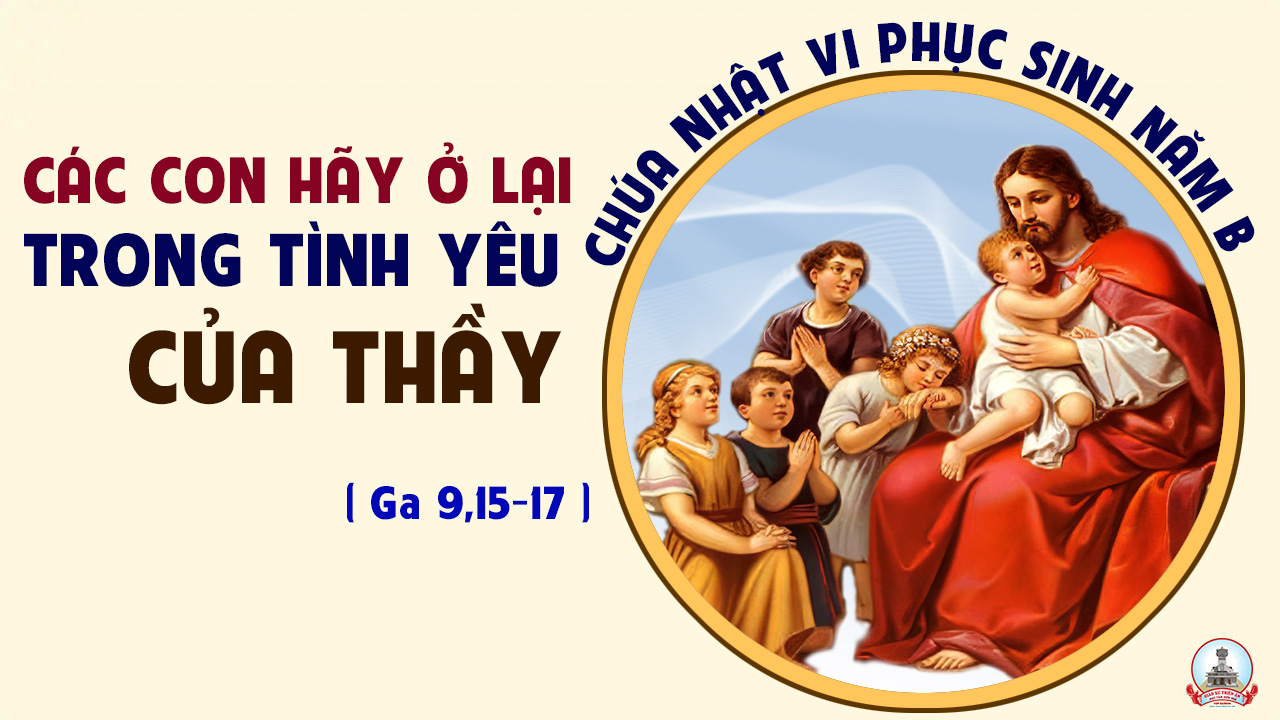 Kinh Thương Xót
Xin Chúa thương xót chúng con. Xin Chúa thương (nguyện) xin Chúa thương, xin thương xót chúng con. Xin Chúa Ki-tô, xin Chúa Ki-tô thương xót chúng con.
** Xin Chúa Ki-tô, xin Chúa Ki-tô thương xót chúng con. Xin Chúa thương xót chúng con, xin thương xót chúng con. Xin thương xót chúng con.
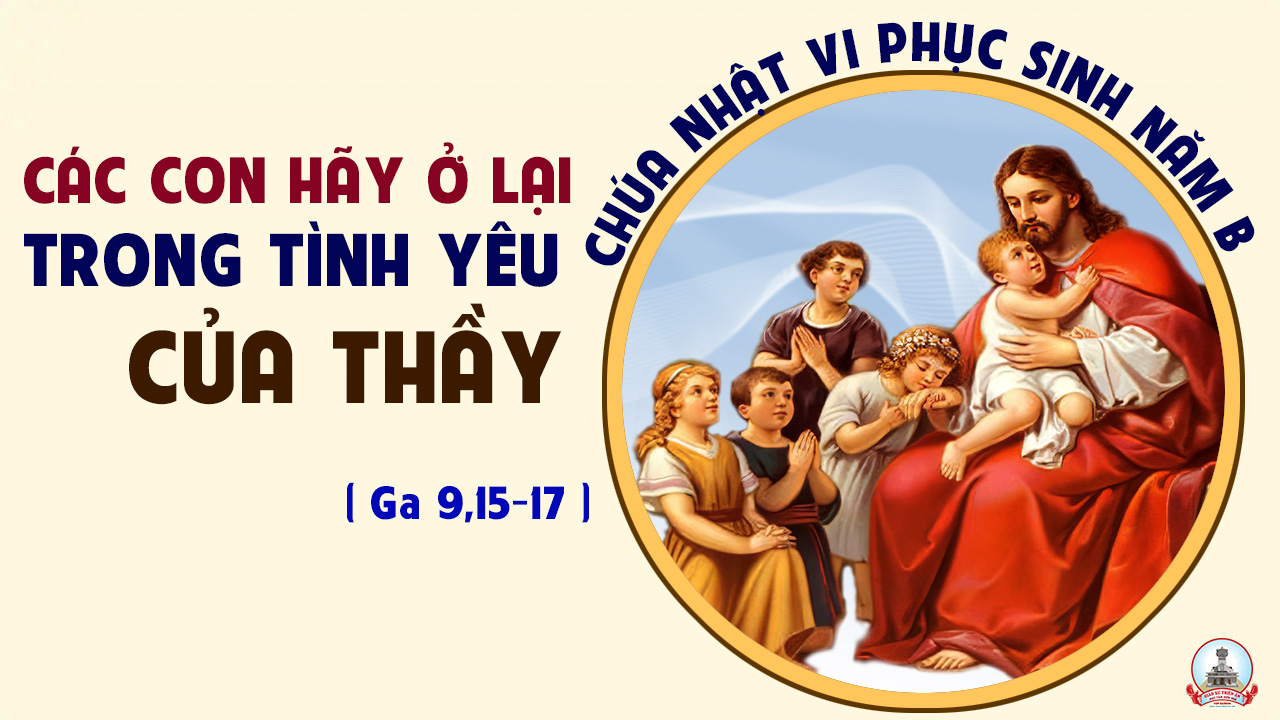 KINH VINH DANH
Ca Lên Đi 2
KINH VINH DANH
Chủ tế: Vinh danh Thiên Chúa trên các tầng trời. Và bình an dưới thế, bình an dưới thế cho người thiện tâm.
Chúng con ca ngợi Chúa. Chúng con chúc tụng Chúa. Chúng con thờ lạy Chúa. Chúng con tôn vinh Chúa. Chúng con cảm tạ Chúa vì vinh quang cao cả Chúa.
Lạy Chúa là Thiên Chúa, là Vua trên trời, là Chúa Cha toàn năng. Lạy Con Một Thiên Chúa, Chúa Giê-su Ki-tô.
Lạy Chúa là Thiên Chúa, là Chiên Thiên Chúa, là Con Đức Chúa Cha. Chúa xoá tội trần gian, xin thương, xin thương, xin thương xót chúng con.
Chúa xoá tội trần gian, Xin nhận lời chúng con cầu khẩn. Chúa ngự bên hữu Đức Chúa Cha, xin thương, xin thương, xin thương xót chúng con.
Vì lạy Chúa Giê-su Ki-tô, chỉ có Chúa là Đấng Thánh, chỉ có Chúa là Chúa, chỉ có Chúa là Đấng Tối Cao, cùng Đức Chúa Thánh Thần trong vinh quang Đức Chúa Cha. A-men. A-men.
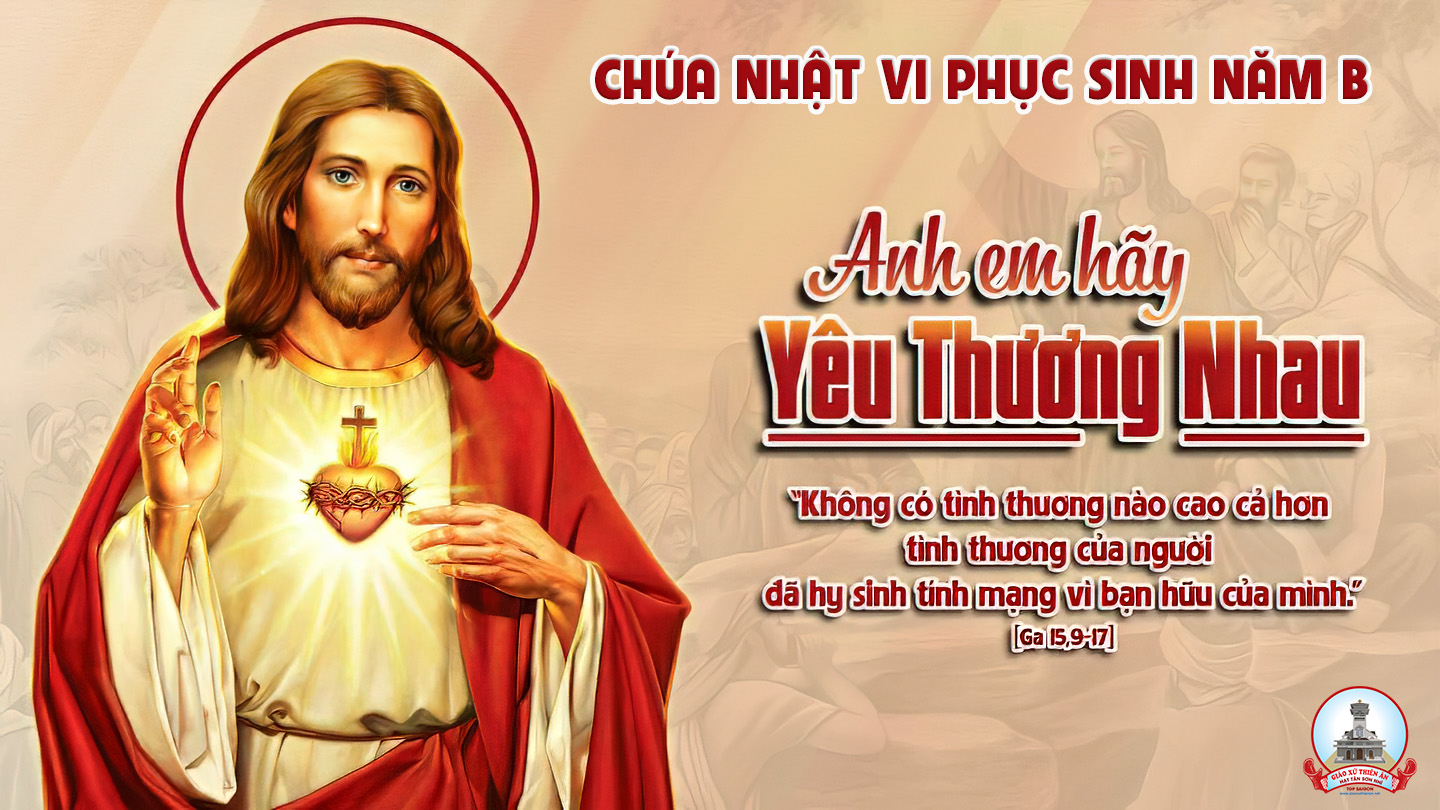 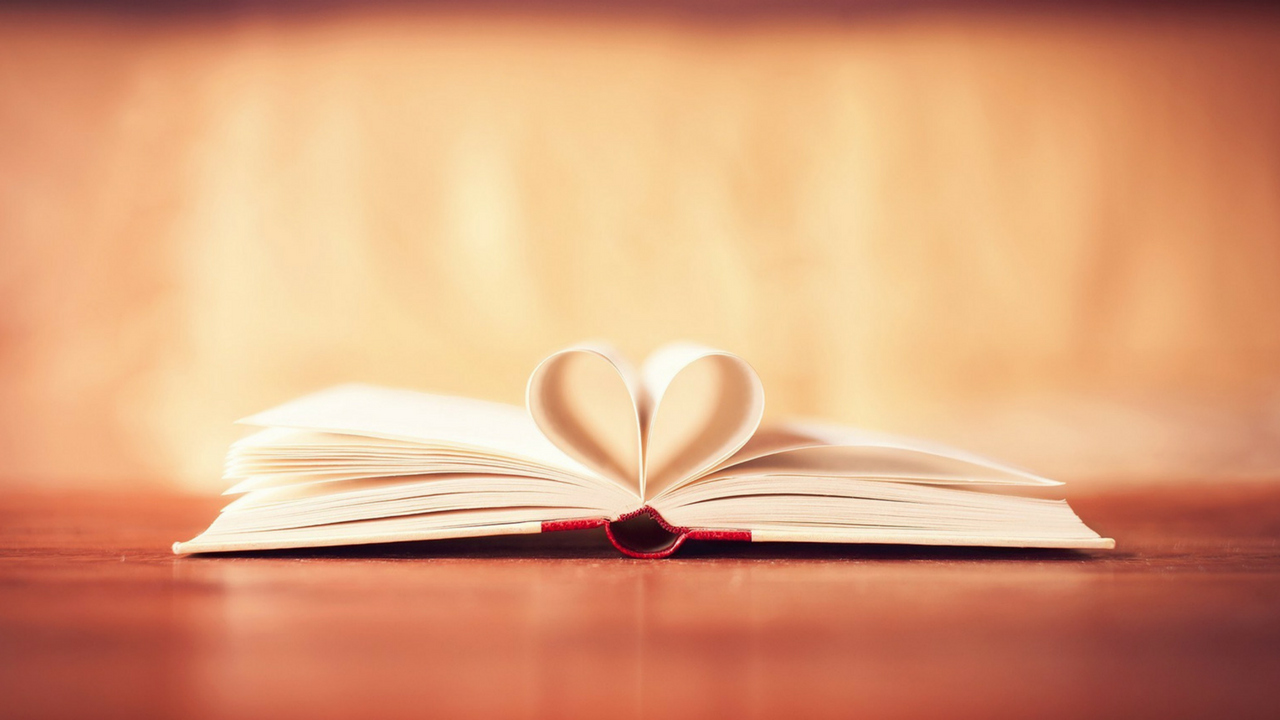 Thiên Chúa ban Thánh Thần xuống trên cả các dân ngoại.
Bài Đọc 1
Bài trích sách công vụ Tông Đồ
THÁNH VỊNH 97CHÚA NHẬT VI PHỤC SINHNĂM BThanh Lâm03 Câu
Đk: Chúa đã công bố nguồn ơn cứu độ trước mặt toàn dân.
Tk1: Bài ca mới hát ngợi khen Chúa Trời. Một bài ca chúc khen Ngài muôn đời. Vì Ngài đã tác tạo nhiều kỳ công. Tay hữu Ngài đã chiến thắng bao oai hùng.
Đk: Chúa đã công bố nguồn ơn cứu độ trước mặt toàn dân.
Tk2: Ngài ban xuống đây nguồn ơn cứu độ. Cùng ngàn dân chứng minh lòng công bình. Niềm thành tín, nhân từ Ngài không quên. Ban phúc lành cùng khắp xứ Is-ra-el.
Đk: Chúa đã công bố nguồn ơn cứu độ trước mặt toàn dân.
Tk3: Rầy nhân thế ngắm nhìn ơn cứu độ. Toả rộng lan khắp nơi cả dương trần. Địa cầu hỡi chúc tụng, ngợi khen Chúa. Ca xướng lên, đàn hát hỉ hoan vui mừng..
Đk: Chúa đã công bố nguồn ơn cứu độ trước mặt toàn dân.
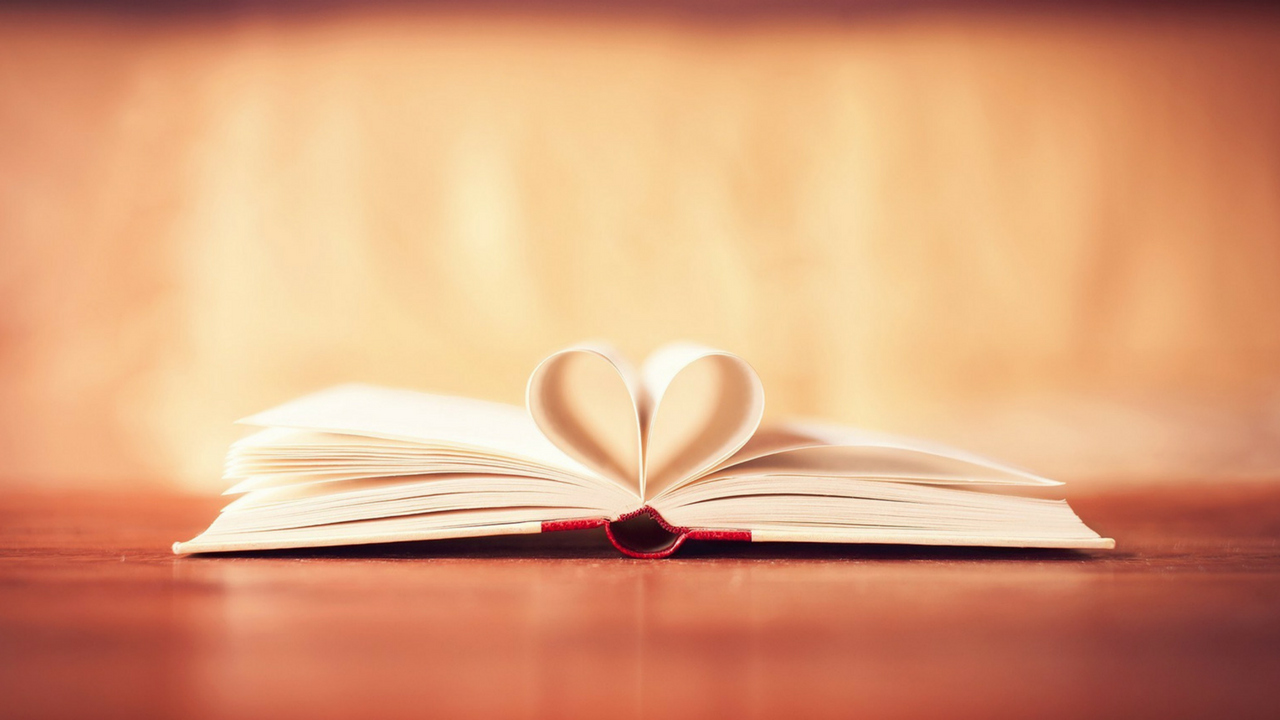 Thiên Chúa là Tình Yêu.
Bài Đọc 2
Bài trích thư thứ nhất của thánh Gio-an tông đồ.
Alleluia-Alleluia:
Chúa phán: "Nếu ai yêu mến Thầy thì sẽ giữ Lời Thầy và Cha Thầy sẽ yêu mến người ấy và chúng ta sẽ đến và ở trong người ấy”.
Alleluia…
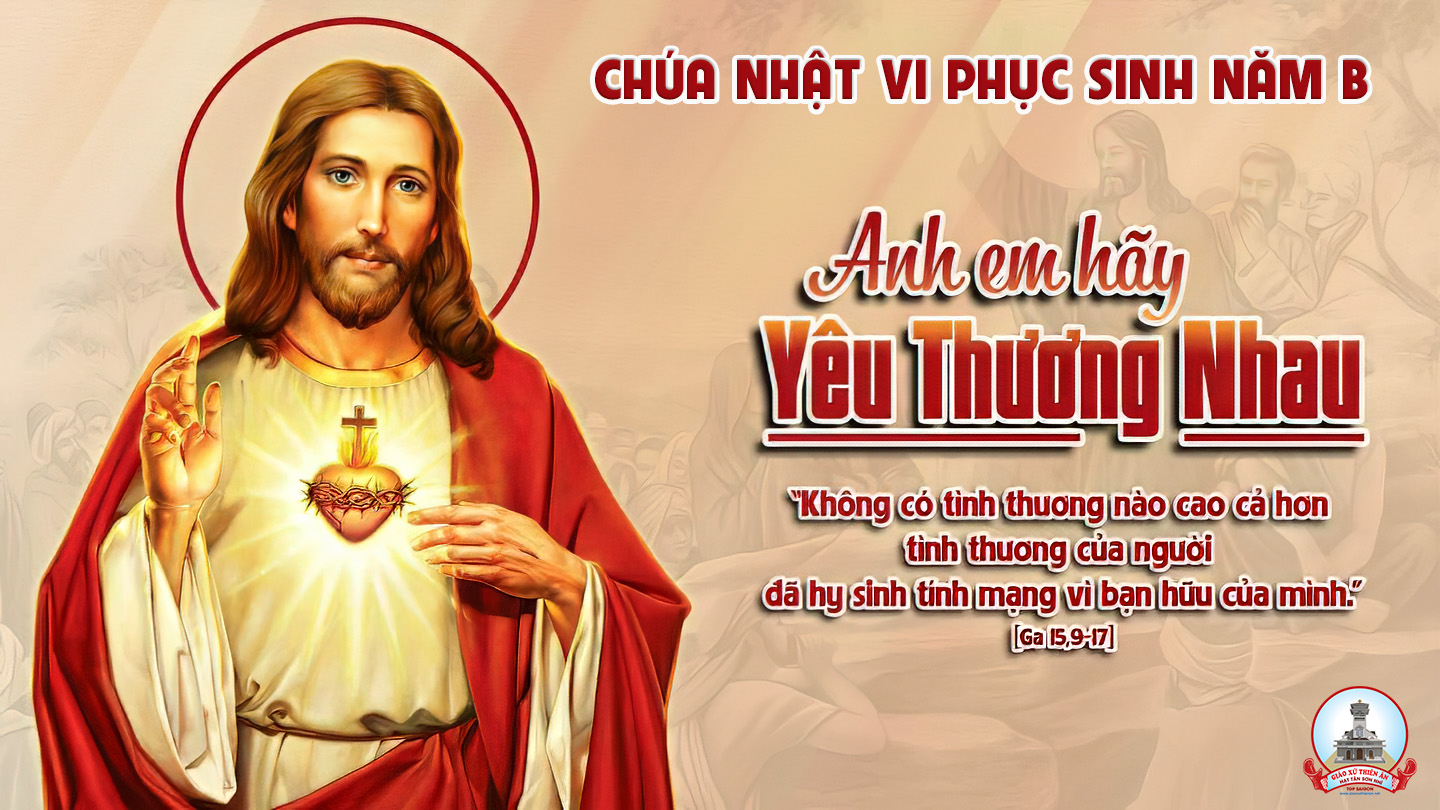 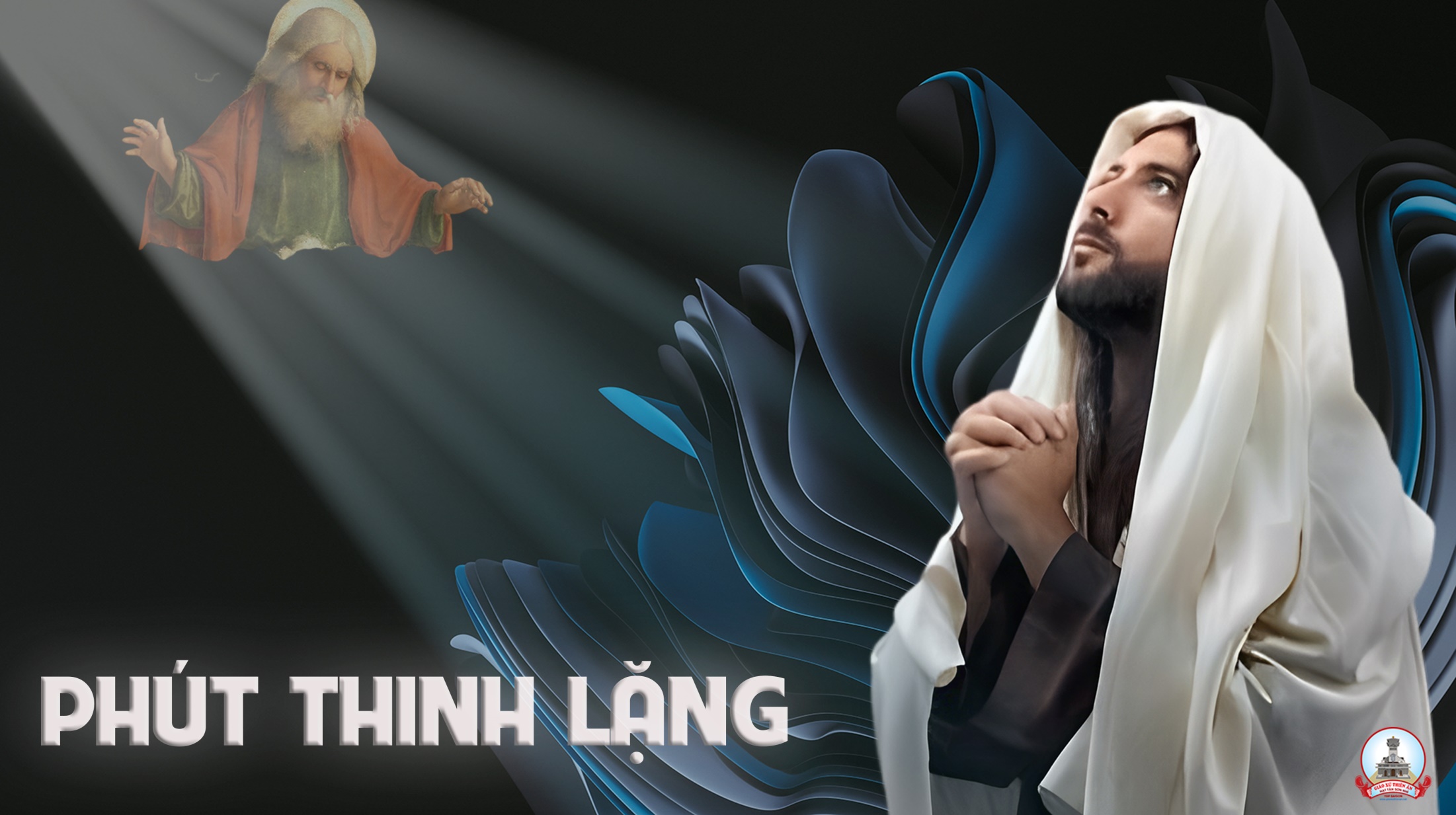 KINH TIN KÍNH
Tôi tin kính một Thiên Chúa là Cha toàn năng, Đấng tạo thành trời đất, muôn vật hữu hình và vô hình.
Tôi tin kính một Chúa Giêsu Kitô, Con Một Thiên Chúa, Sinh bởi Đức Chúa Cha từ trước muôn đời.
Người là Thiên Chúa bởi Thiên Chúa, Ánh Sáng bởi Ánh Sáng, Thiên Chúa thật bởi Thiên Chúa thật,
được sinh ra mà không phải được tạo thành, đồng bản thể với Đức Chúa Cha: nhờ Người mà muôn vật được tạo thành.
Vì loài người chúng ta và để cứu độ chúng ta, Người đã từ trời xuống thế.
Bởi phép Đức Chúa Thánh Thần, Người đã nhập thể trong lòng Trinh Nữ Maria, và đã làm người.
Người chịu đóng đinh vào thập giá vì chúng ta, thời quan Phongxiô Philatô; Người chịu khổ hình và mai táng, ngày thứ ba Người sống lại như lời Thánh Kinh.
Người lên trời, ngự bên hữu Đức Chúa Cha, và Người sẽ lại đến trong vinh quang để phán xét kẻ sống và kẻ chết, Nước Người sẽ không bao giờ cùng.
Tôi tin kính Đức Chúa Thánh Thần là Thiên Chúa và là Đấng ban sự sống, Người bởi Đức Chúa Cha và Đức Chúa Con mà ra,
Người được phụng thờ và tôn vinh cùng với Đức Chúa Cha và Đức Chúa Con: Người đã dùng các tiên tri mà phán dạy.
Tôi tin Hội Thánh duy nhất thánh thiện công giáo và tông truyền.
Tôi tuyên xưng có một Phép Rửa để tha tội. Tôi trông đợi kẻ chết sống lại và sự sống đời sau. Amen.
LỜI NGUYỆN TÍN HỮU
Anh chị em thân mến, dấu chỉ chúng ta sống hiệp thông với Đức Giêsu là tuân giữ giới răn yêu thương mà Người đã trối lại.
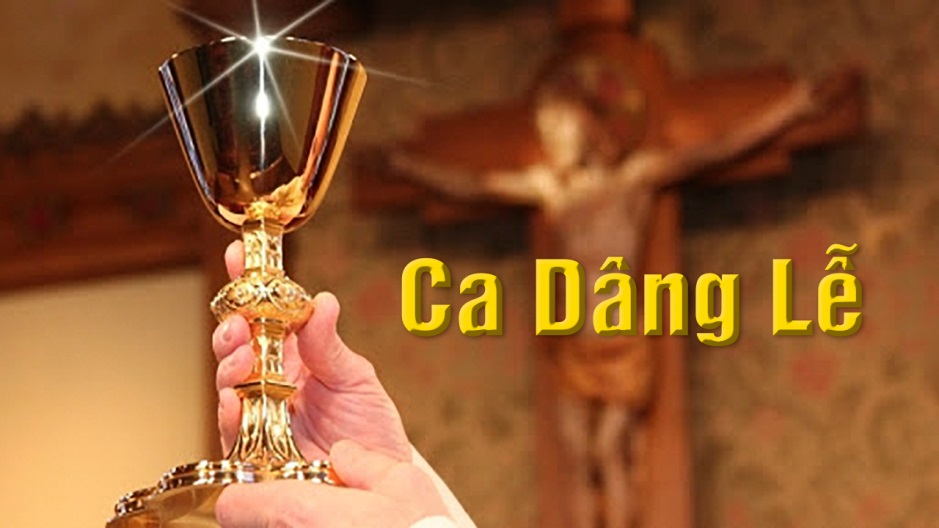 Ca Dâng Lễ
Xin Dâng Lên Chúa
Đăng Khoa
Tk1:  Xin dâng lên Chúa này bánh ngon sạch tinh, kết nên từ đồng lúa mênh mông – là hồng ân Chúa ban cho đời. Xin dâng lên Chúa này ly rượu thơm nồng, kết nên từ lao công con người. Nguyện dâng hết cho Ngài.
Đk: Này đoàn con hát lên chúc tụng Thiên Chúa Chí Tôn. Chúa là Vua Đất Trời, Ngài là Vua trên các vua. Này đoàn con hát lên chúc tụng Thiên Chúa Chí Tôn. Chúa là Vua chúng con, nguyện dủ thương ban ngàn phúc ân.
Tk2: Xin dâng lên Chúa người khổ đau, hèn yếu, những ai còn phải sống cô đơn – bị bỏ rơi sống trong đau buồn. Xin dâng lên Chúa người sống trong bất hạnh, những ai còn phải sống lao nhọc. Nguyện dâng hết cho Ngài.
Đk: Này đoàn con hát lên chúc tụng Thiên Chúa Chí Tôn. Chúa là Vua Đất Trời, Ngài là Vua trên các vua. Này đoàn con hát lên chúc tụng Thiên Chúa Chí Tôn. Chúa là Vua chúng con, nguyện dủ thương ban ngàn phúc ân.
Thánh Thánh Thánh
Thánh! Thánh! Thánh! Chúa là Thiên Chúa các đạo binh. Trời đất đầy vinh quang Chúa. Hoan hô Chúa trên các tầng trời.
** Hoan hô Chúa trên các tầng trời. Chúc tụng Đấng ngự đến nhân danh Chúa. Hoan hô Chúa trên các tầng trời, hoan hô Chúa trên các tầng trời.
Lạy Chiên Thiên
Lạy Chiên Thiên Chúa, Đấng xoá tội trần gian, xin thương xót chúng con. Lạy Chiên Thiên Chúa, Đấng xoá tội trần gian,
** xin thương xót, xin thương xót chúng con. Lạy Chiên Thiên Chúa, Đấng xoá tội trần gian, xin ban bình an cho chúng con.
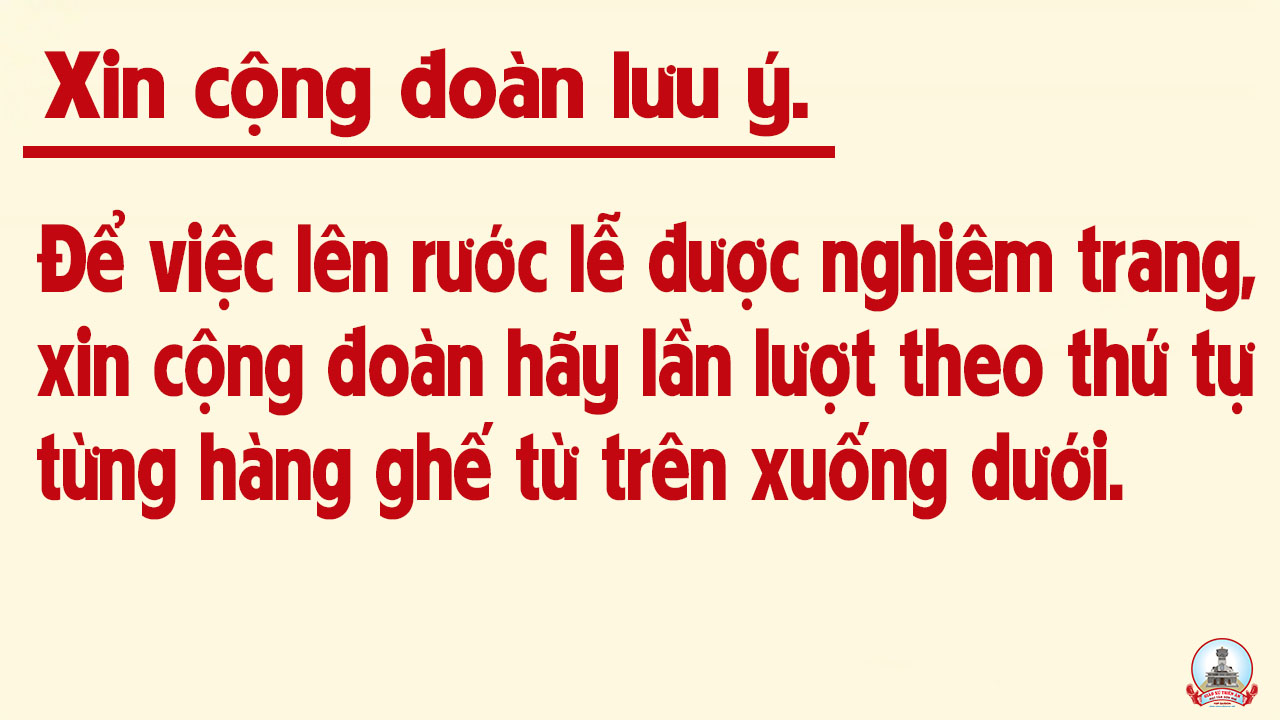 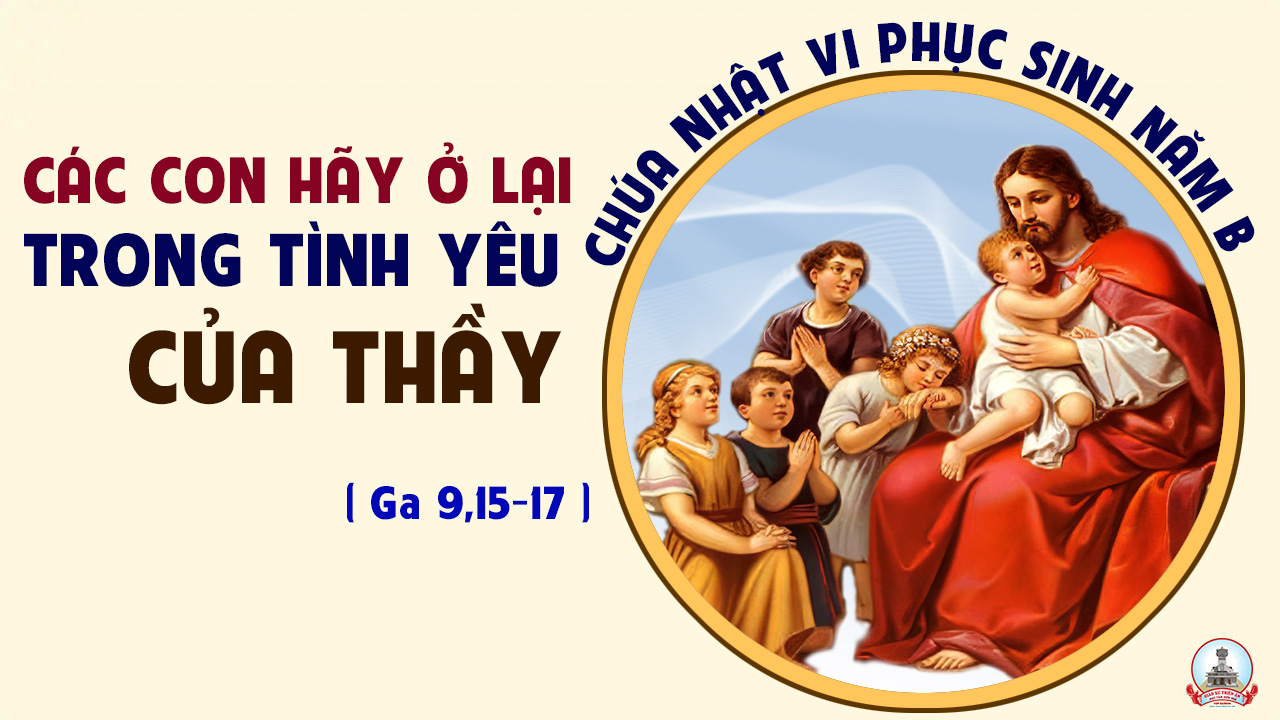 Ca Nguyện Hiệp Lễ 
NGUỒN SỐNG YÊU THƯƠNGLm. Nguyễn Duy
Tk1:   Ở nơi đâu có yêu thương nhiều Chúa sẽ hiện diện ban hồng ân.  Ở nơi đâu ghét ghen thù oán sẽ được tình yêu đến xoá tan.
**:   Ở nơi đâu muôn con tim kết hiệp muôn tâm tư nên một Chúa Thanh Linh phù trợ.  Ở nơi đâu có yêu thương người Chúa sẽ hiện diện tràn niềm vui.
Đk: Yêu người luật yêu thương muôn đời. Yêu người là yêu thương Thiên Chúa.
**: Hãy cho nhau muôn nụ cười, đừng cho nhau gian dối.  Chính yêu thương sẽ gây dựng trần gian nên thắm tươi.
Tk2: Nguyện hiệp nhất chúng con nên một sống trong ân tình con một Chúa.  Nhờ tình yêu chúng con được sống mãi luôn hạnh phúc chẳng phai mờ.
**: Vì tình yêu Giê-su đã xuống đời mang than như người Chúa xuống đem ơn trời.  Ngài đã sống, sống cho con người chết cho con người chỉ vì yêu.
Đk: Yêu người luật yêu thương muôn đời. Yêu người là yêu thương Thiên Chúa.
**: Hãy cho nhau muôn nụ cười, đừng cho nhau gian dối.  Chính yêu thương sẽ gây dựng trần gian nên thắm tươi.
Tk3: Hãy cùng nhau sống vui thuận hoà mến thương đậm đà trong nhà Cha.  Đừng tranh chấp chớ đem thù oán hãy lo đoàn kết mến thương nhau.
**: Vì người khác ta yêu thương hết tình nên hy sinh quên mình Chúa sẽ ban ơn lành.  Người yêu thương sẽ nên phi thường ở trên thiên đường hưởng vinh quang.
Đk: Yêu người luật yêu thương muôn đời. Yêu người là yêu thương Thiên Chúa.
**: Hãy cho nhau muôn nụ cười, đừng cho nhau gian dối.  Chính yêu thương sẽ gây dựng trần gian nên thắm tươi.
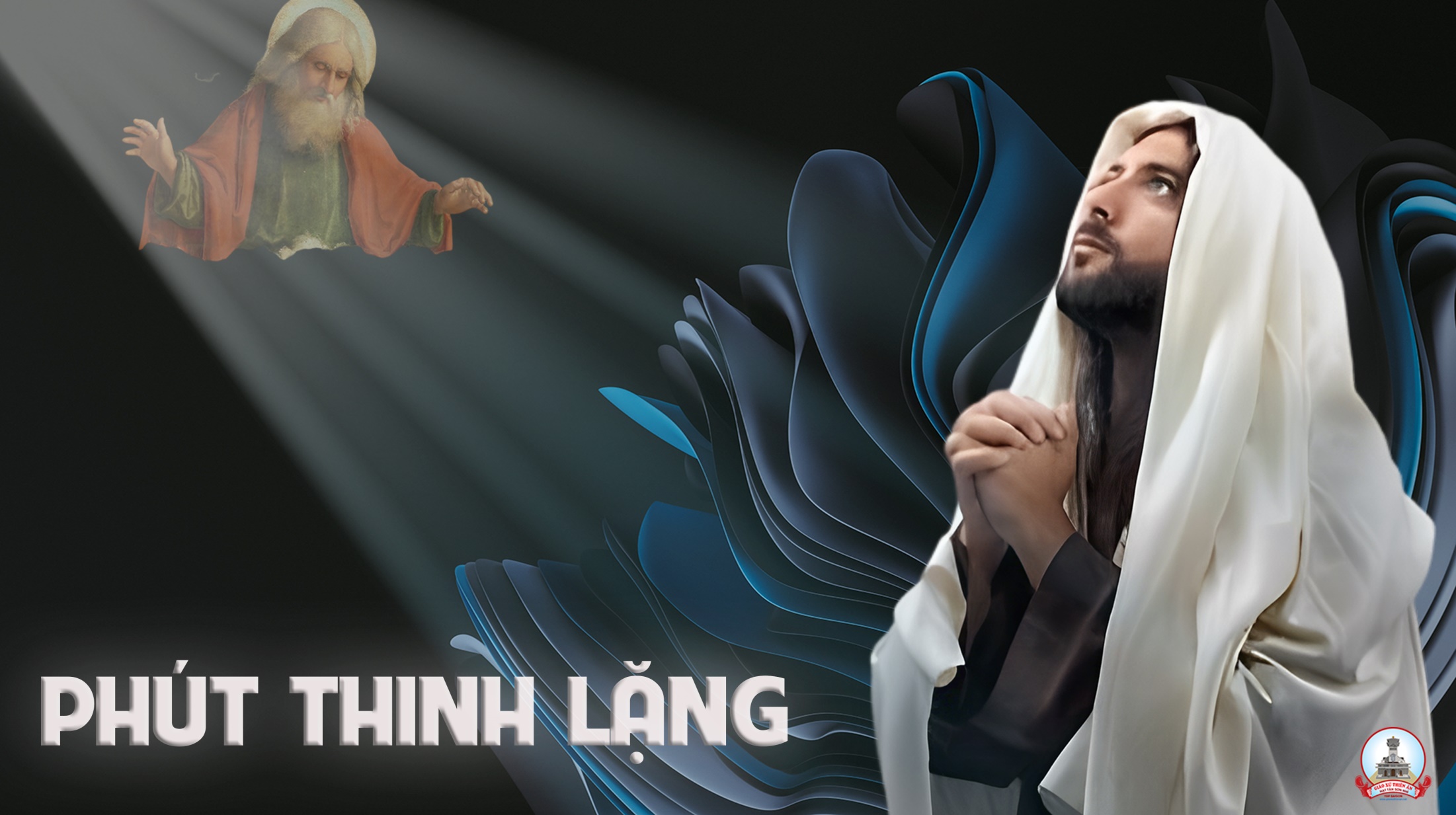 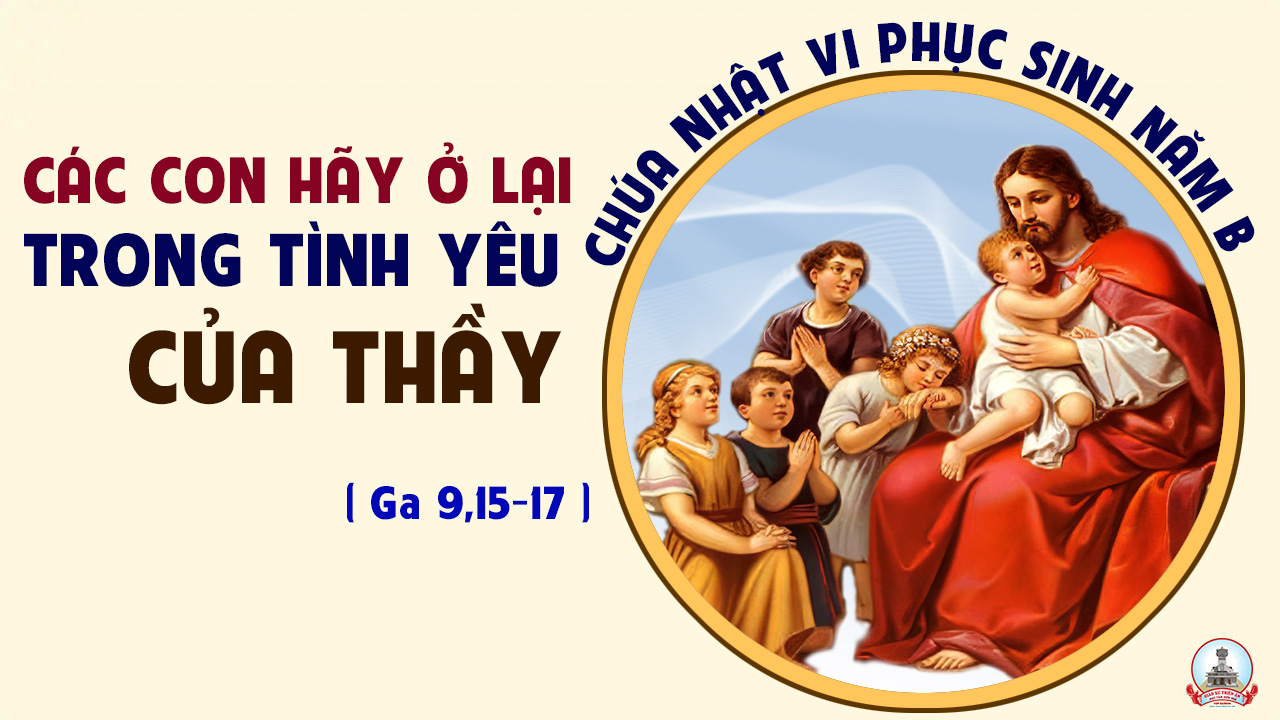 Ca kết lễ
Con Xin Dâng MẹLm. Văn Chi
Đk: Mẹ ơi trước nhan Mẹ con dâng về Mẹ. Một tràng hoa mân côi và ngàn lời ca chan chứa tình yêu. Lời con tiếng ca hòa dâng lên Mẹ hiền. Tựa ngàn hoa thắm tươi xin dâng lên Mẹ thương yêu.
Tk1: Trong khi an vui con dâng lên Mẹ tình yêu xin dâng trọn niềm trìu mến. Khi con cô đơn xin dâng về Mẹ đời những gian truân Mẹ sẽ ủi an.
Đk: Mẹ ơi trước nhan Mẹ con dâng về Mẹ. Một tràng hoa mân côi và ngàn lời ca chan chứa tình yêu. Lời con tiếng ca hòa dâng lên Mẹ hiền. Tựa ngàn hoa thắm tươi xin dâng lên Mẹ thương yêu.
Tk2: Trong khi âu lo xin dâng lên Mẹ lời yêu con dâng trong niềm phó thác. Khi con bơ vơ trên nơi gian trần nhìn ánh sao mai kêu khấn Mẹ yêu.
Đk: Mẹ ơi trước nhan Mẹ con dâng về Mẹ. Một tràng hoa mân côi và ngàn lời ca chan chứa tình yêu. Lời con tiếng ca hòa dâng lên Mẹ hiền. Tựa ngàn hoa thắm tươi xin dâng lên Mẹ thương yêu.
Tk3:Trên nơi dương gian con luôn trông Mẹ đời con quên đi những ngày trống vắng. Đêm đen mênh mông con kêu xin Mẹ tình mến cao dâng chan chứa hồn thơ.
Đk: Mẹ ơi trước nhan Mẹ con dâng về Mẹ. Một tràng hoa mân côi và ngàn lời ca chan chứa tình yêu. Lời con tiếng ca hòa dâng lên Mẹ hiền. Tựa ngàn hoa thắm tươi xin dâng lên Mẹ thương yêu.
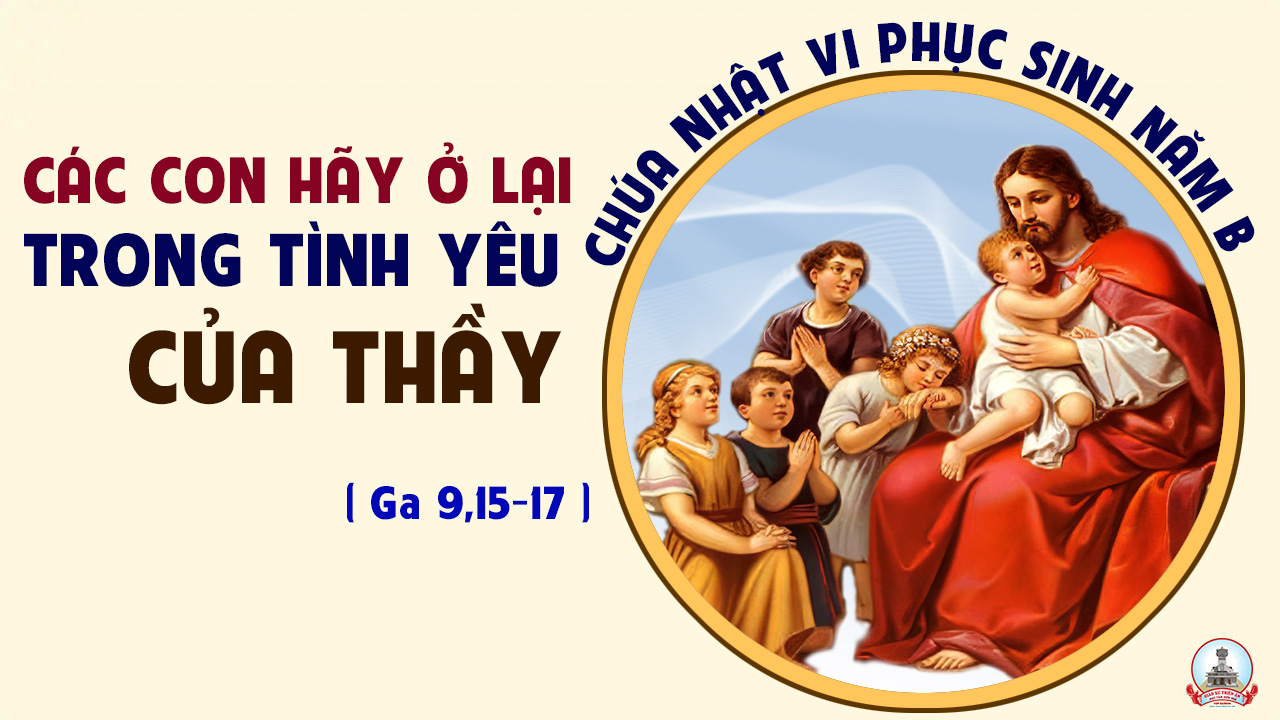